Команда «to as one»
Интерактивное кафе «FastReac»
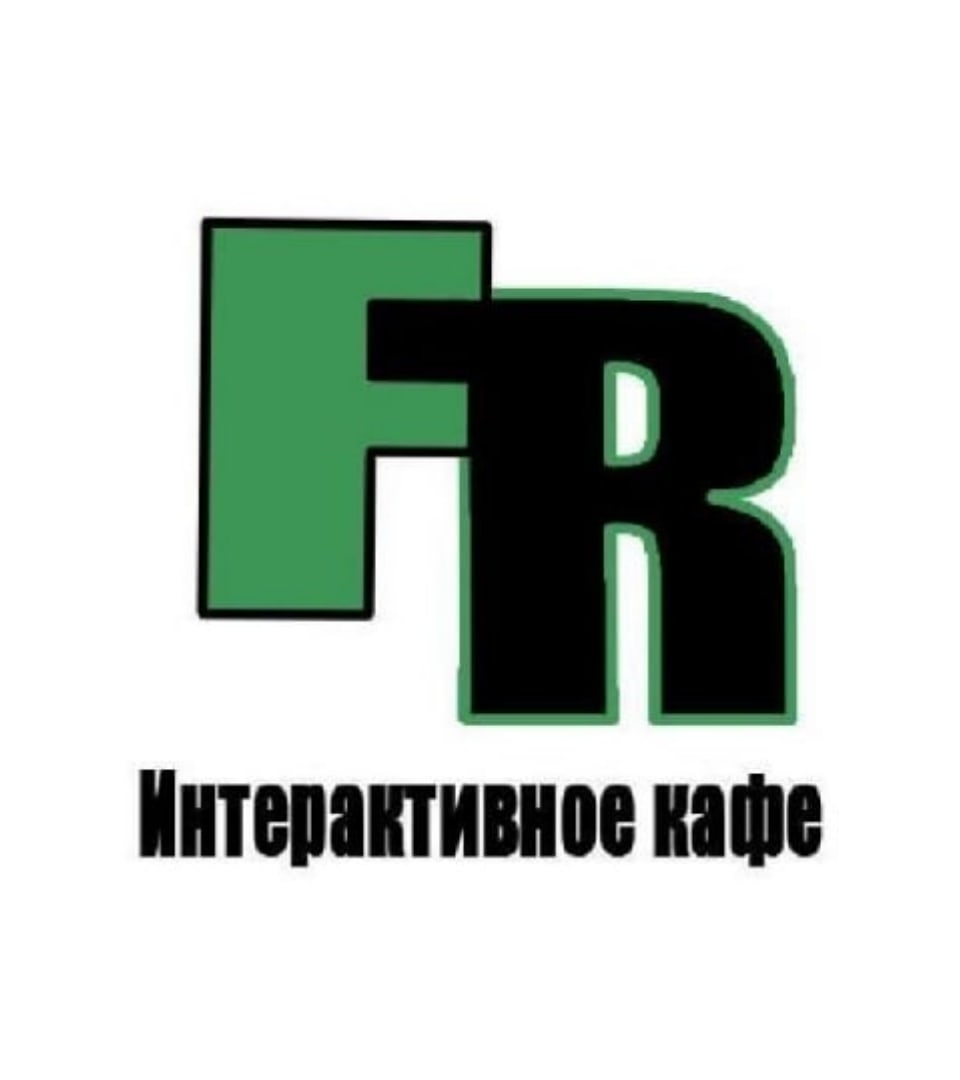 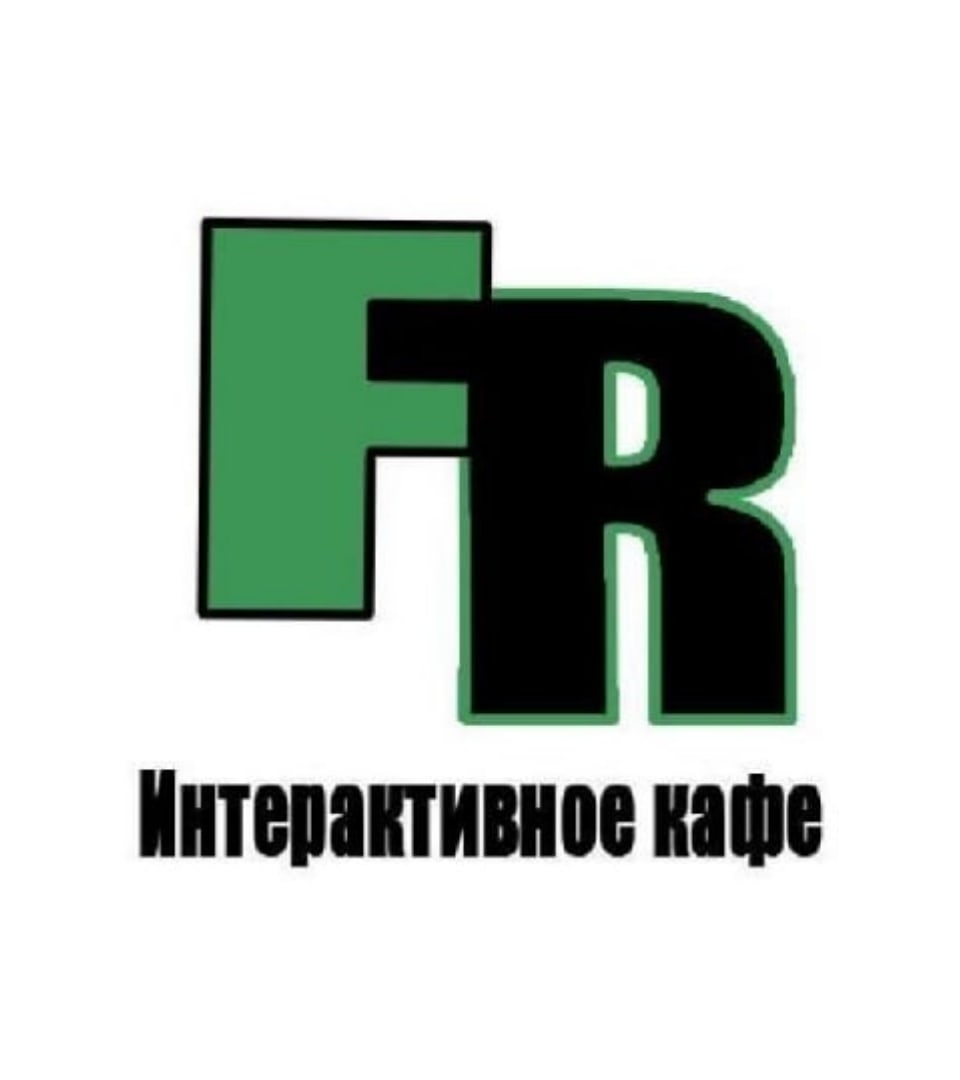 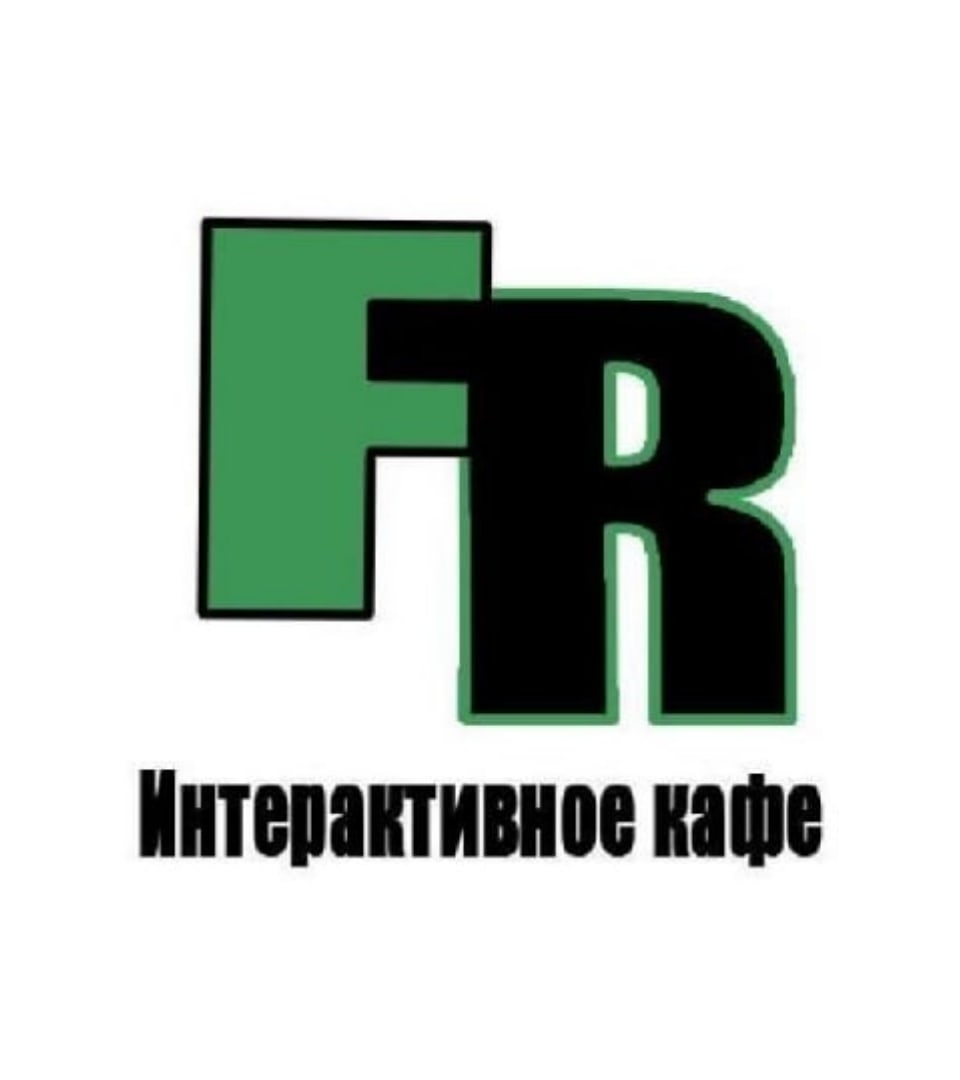 Журавков Егор Евгеньевич
Гаврилова Дарья Павловна
Целевая аудитория
Важность определения целевой аудитории
Причины:
проведение акций, распродаж и других маркетинговых кампаний, нацеленных на привлечение новых покупателей;
подбор новых и уникальных услуг, которые будут интересны конкретной ЦА.
построение максимально успешной рекламной кампании (SMM, баннерной, контекстной, рассылок);
формирование оптимального для конкретной ЦА ассортимента;
общение с клиентами,
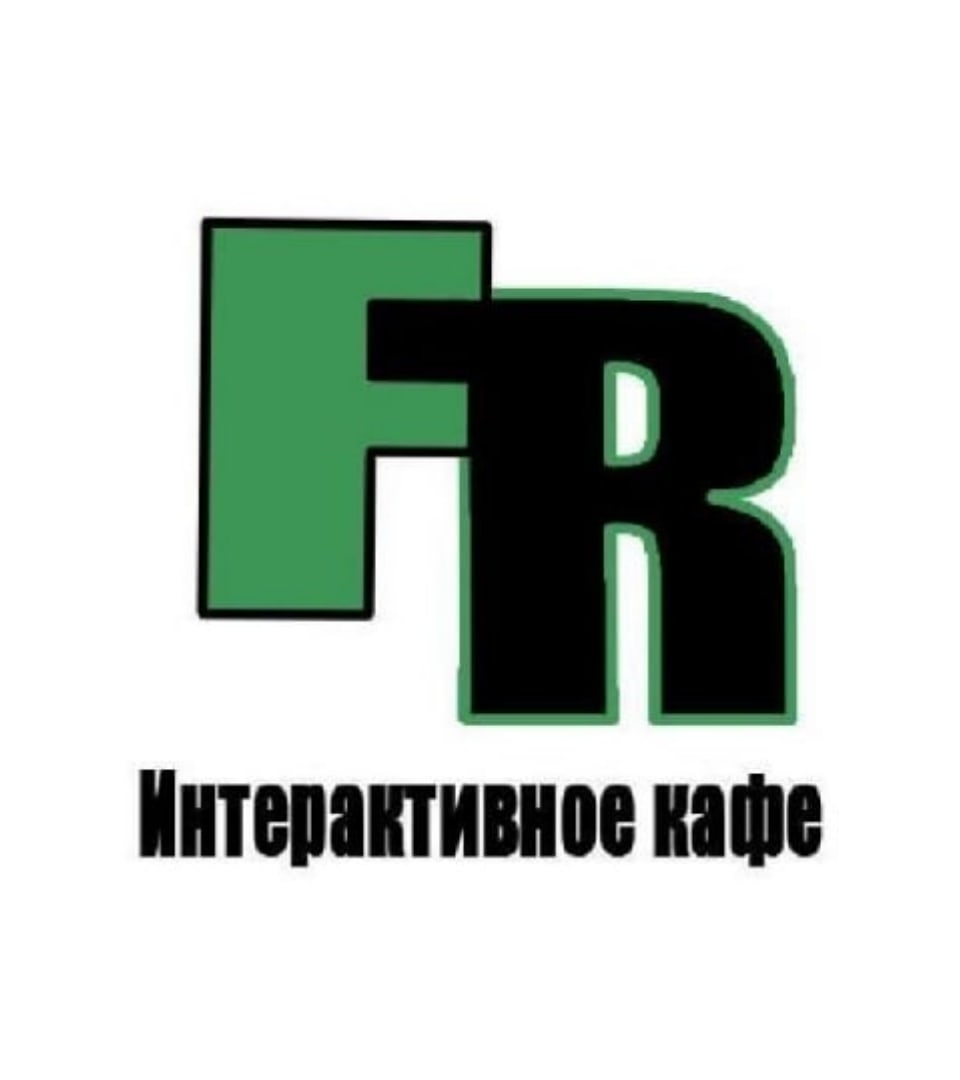 Отношение целевой группы к определенной сфере
Схема нашего бизнеса B2C
Бизнес-для-потребителя  - наше кафе оказывает услугу «конечным» потребителям (Consumer). 
Клиенты нашего интерактивного кафе пользуются услугой, с целью удовлетворения своих индивидуальных потребностей. Объектом взаимодействия является услуга, а субъектами: танцевальная студия «Танцуем вместе» (мы оказываем услугу), с одной стороны и наши клиенты, с другой стороны.
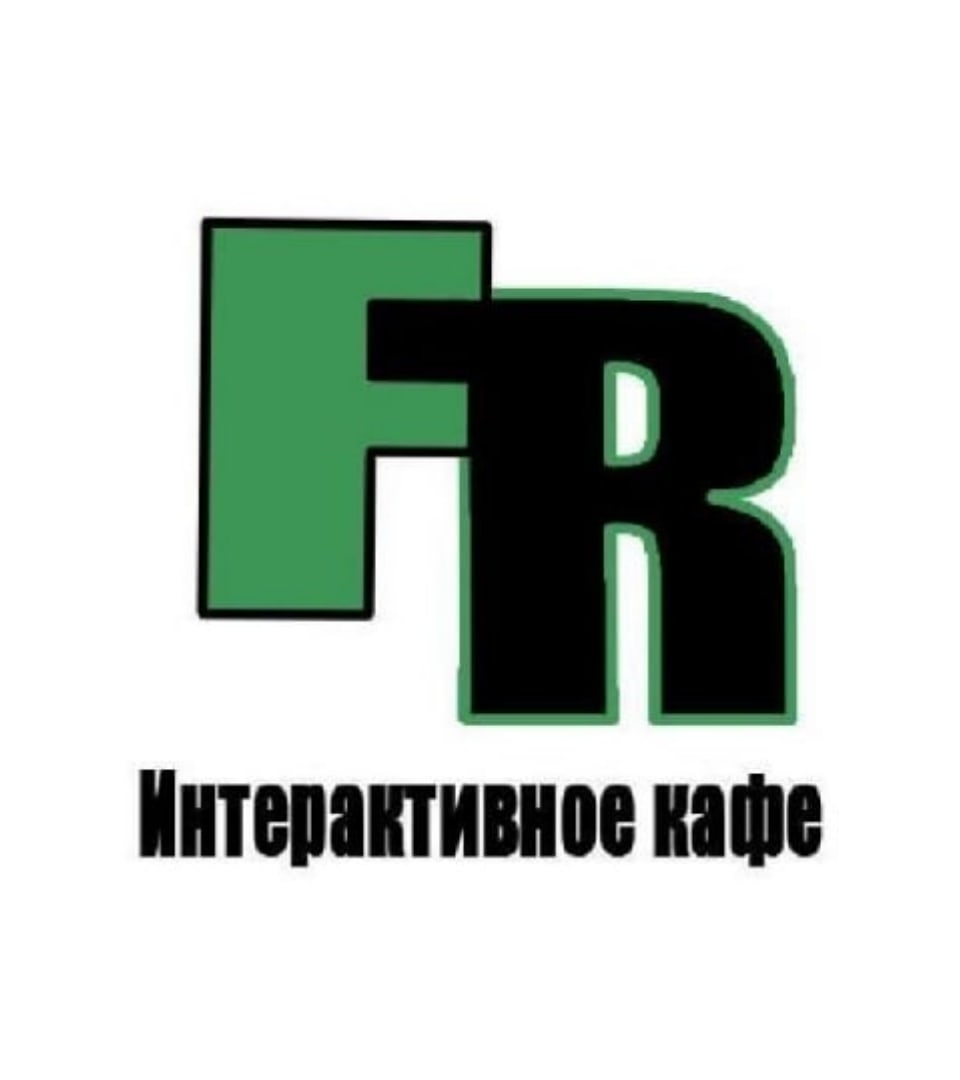 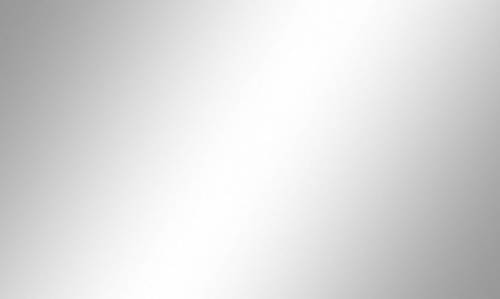 Численность населения
Определение типичного клиента
Покупатели, они же потребители
 Студенты
 Школьники
 Работающие студенты
Молодые семьи
Люди в возрасте от 25 до 35 лет
Юбиляры/ именинники,
их друзья и родственники
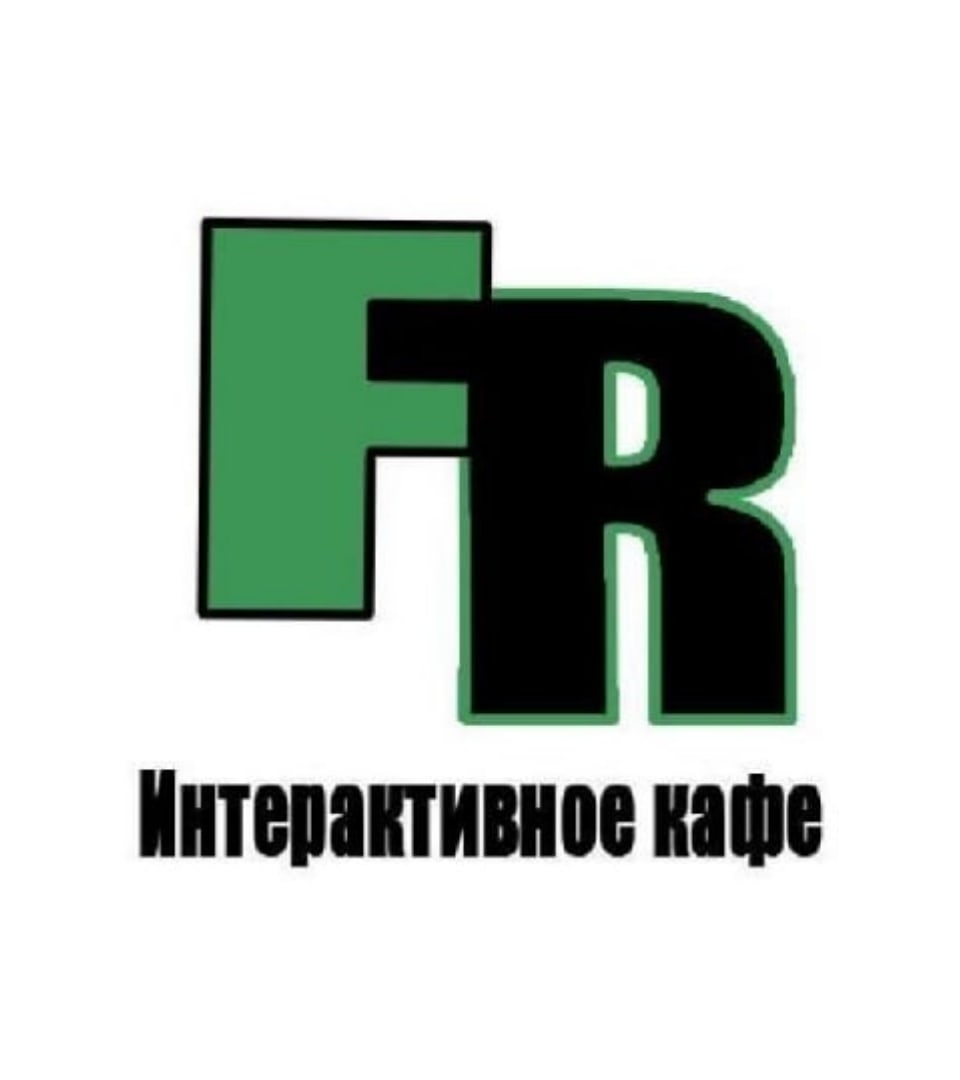 Показатели определения типичного клиента
Определяется  по:
Возрасту
Семейному положению
Социальному статусу
Доходу в месяц
Наличию детей
Пользователь социальных сетей (регистрация в соц. сетях)
Хобби
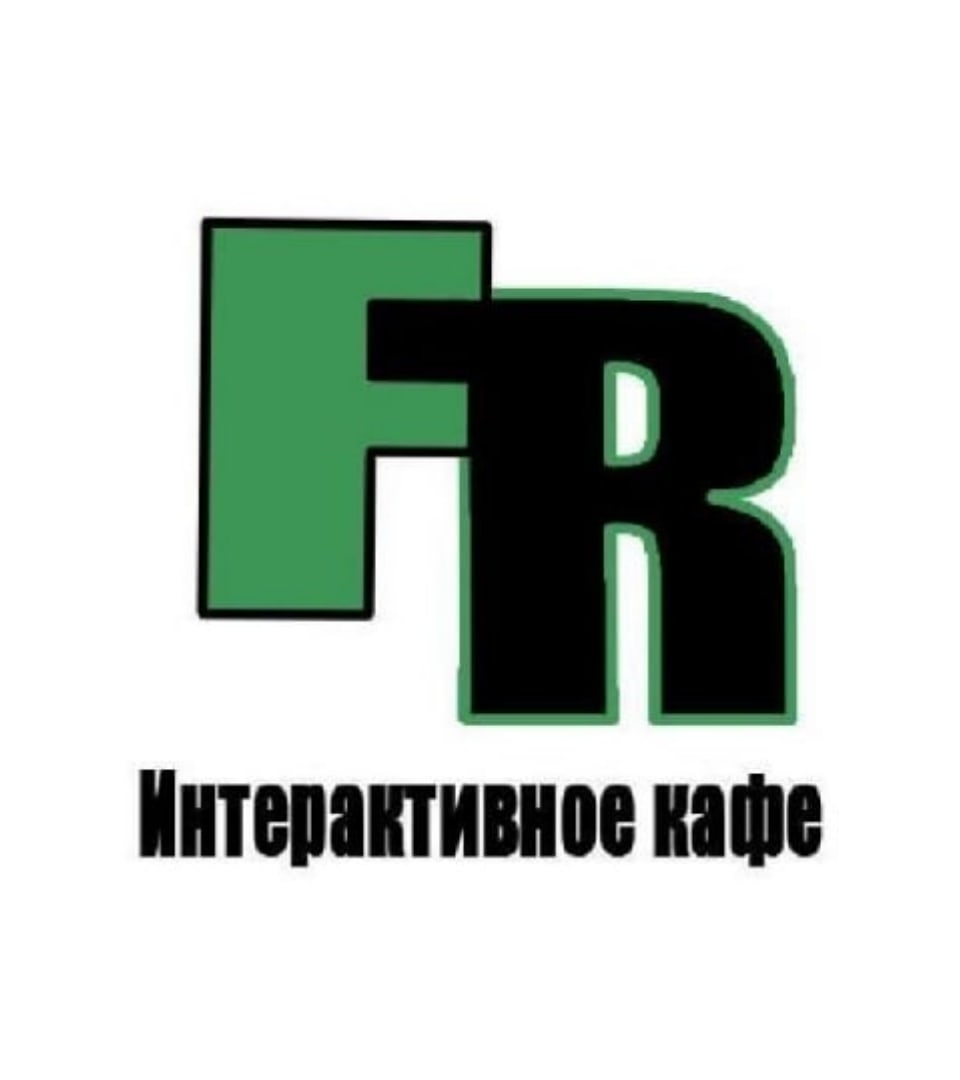 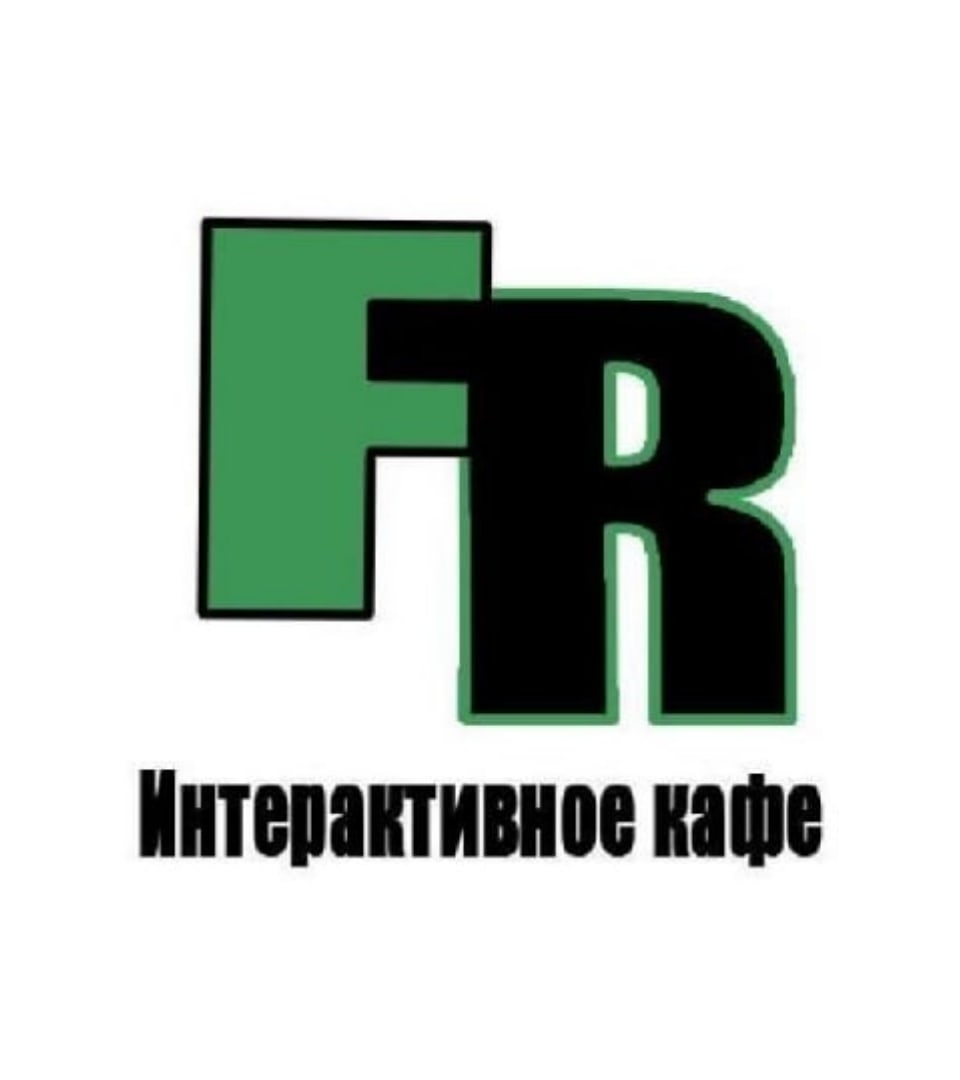 5W Шеррингтона
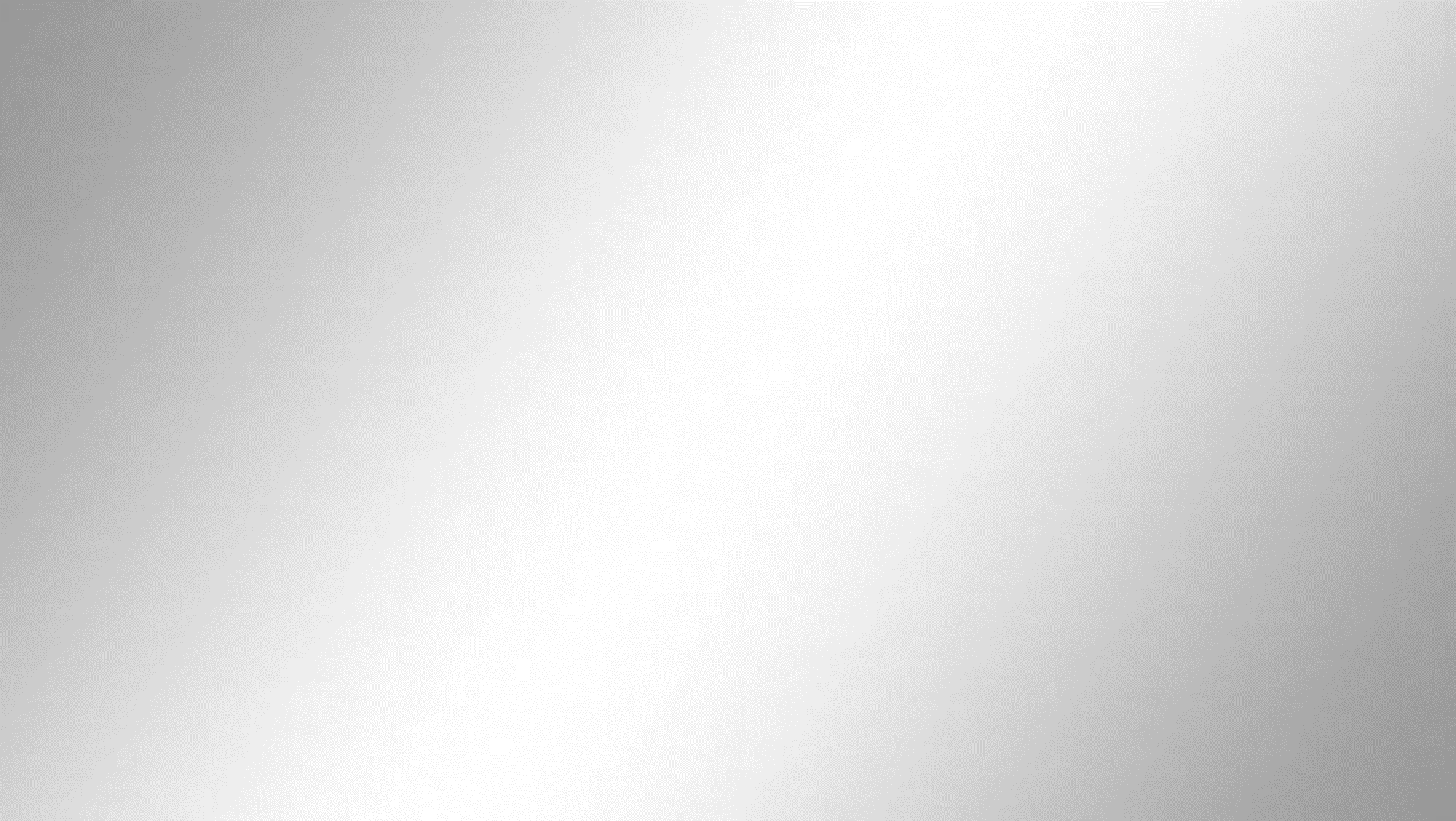 Коммуникационные приемы для определения целевой группы
Социальный опрос в Googl форме:
Коммуникационные приемы для определения целевой группы
Vk:
https://vk.com/id638487835
Instagram:  https://www.instagram.com/fastreac2/
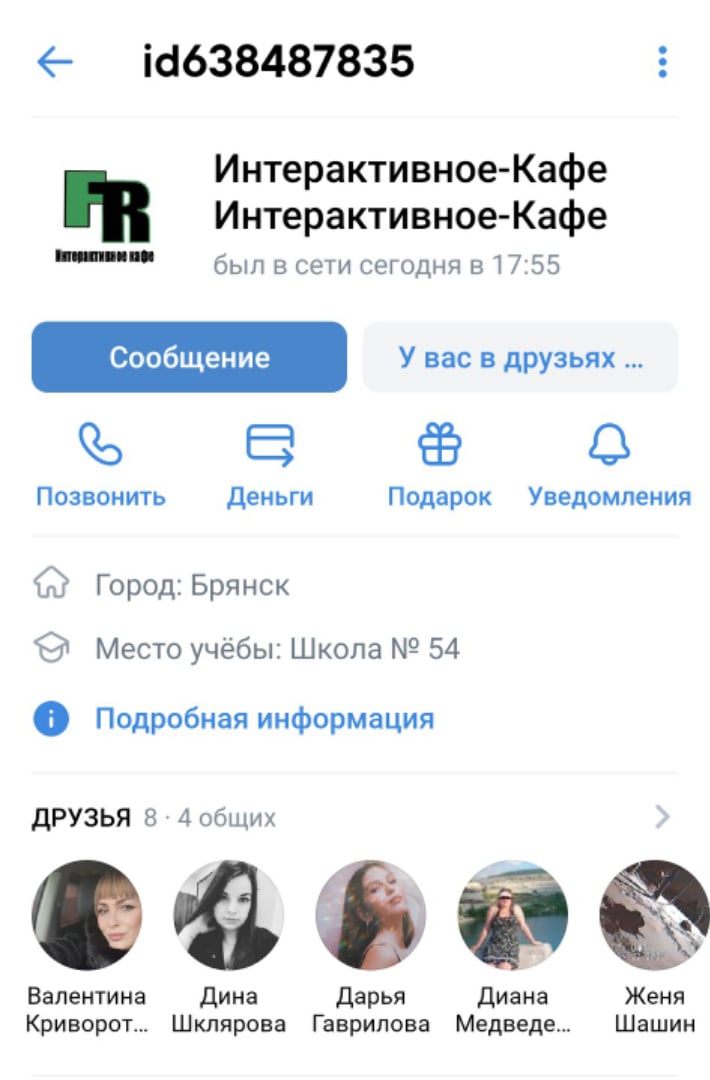 =
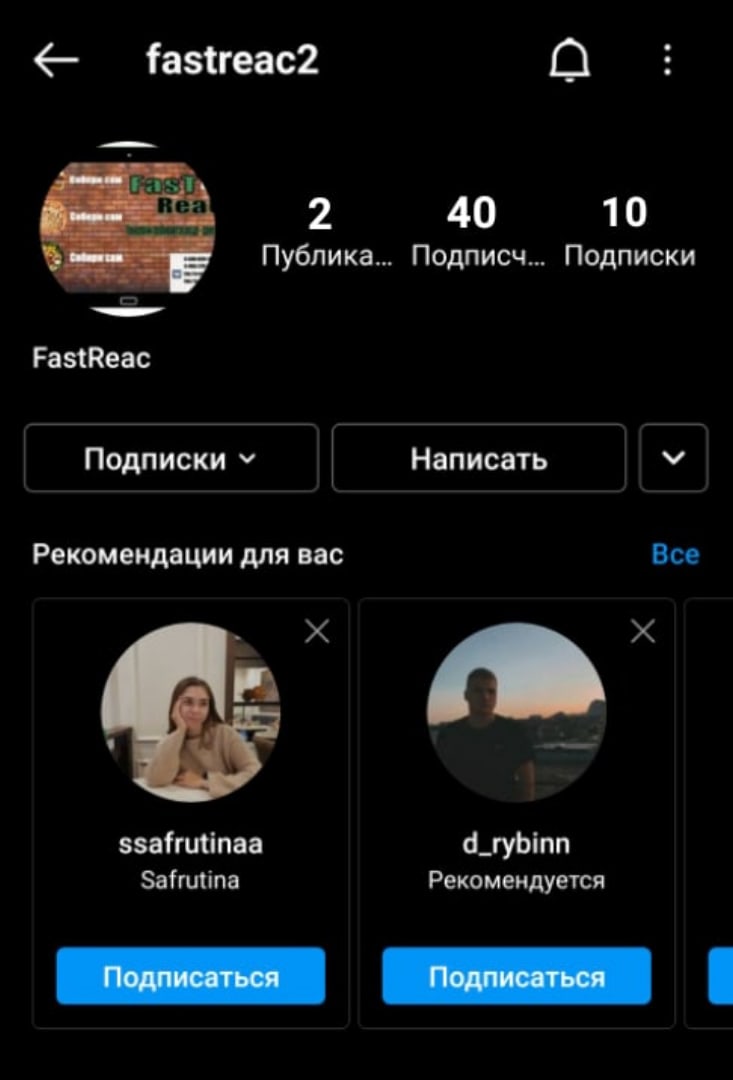 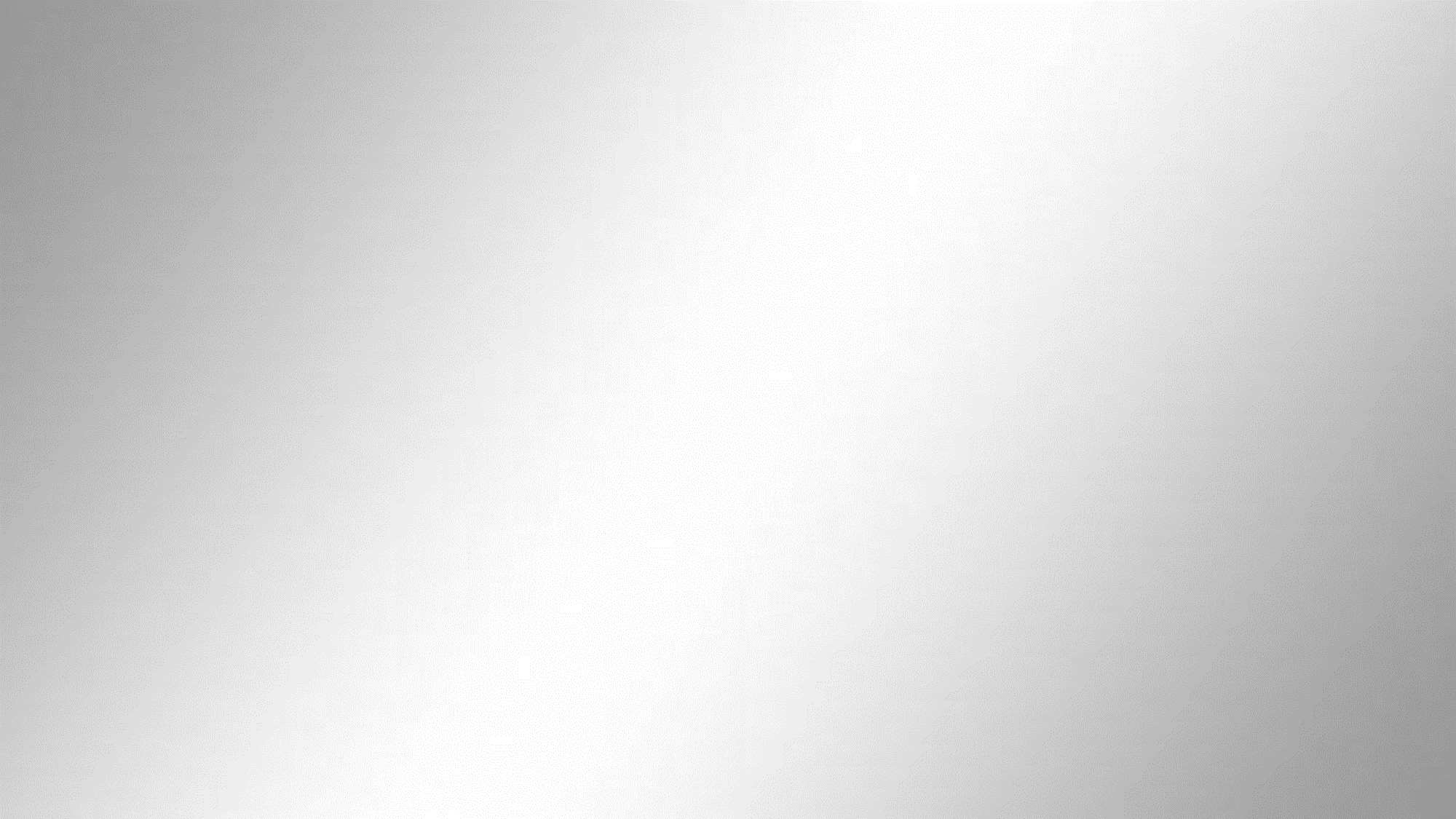 Социальный опрос
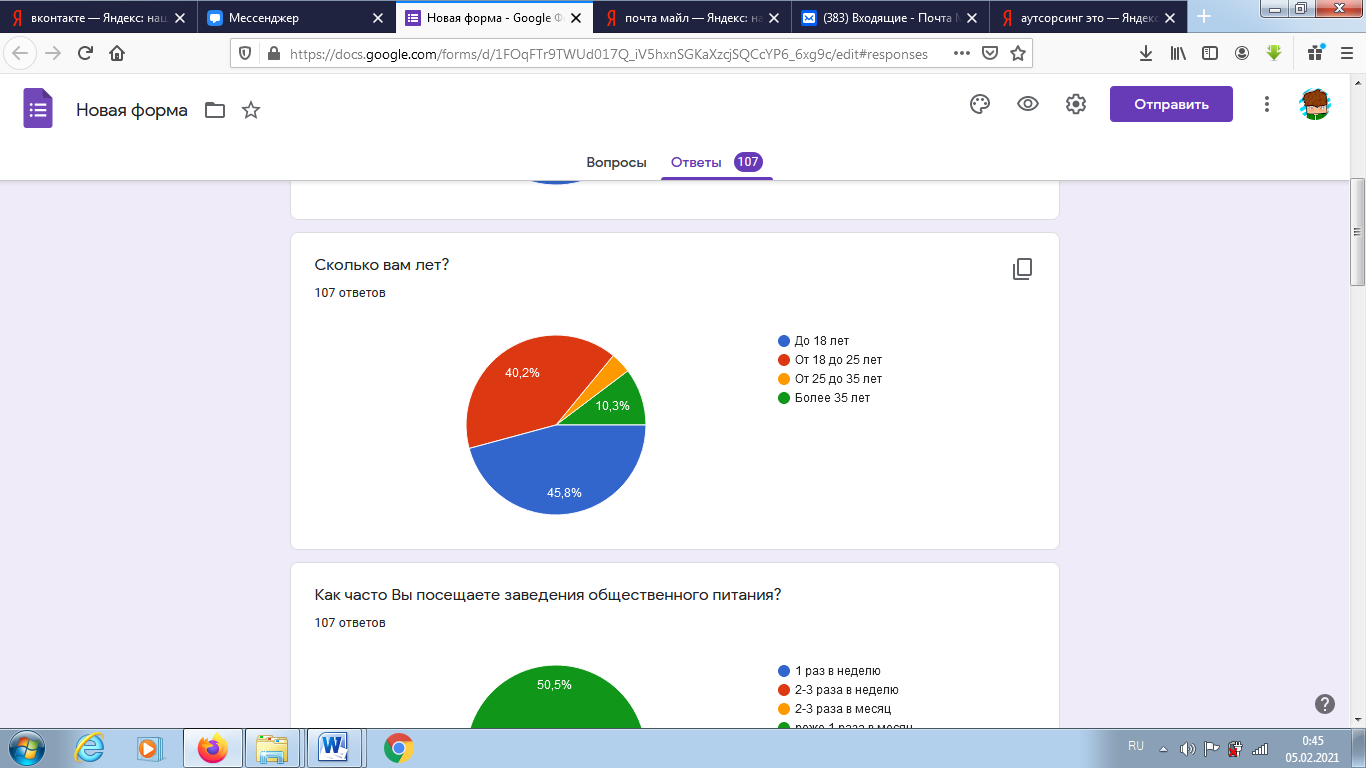 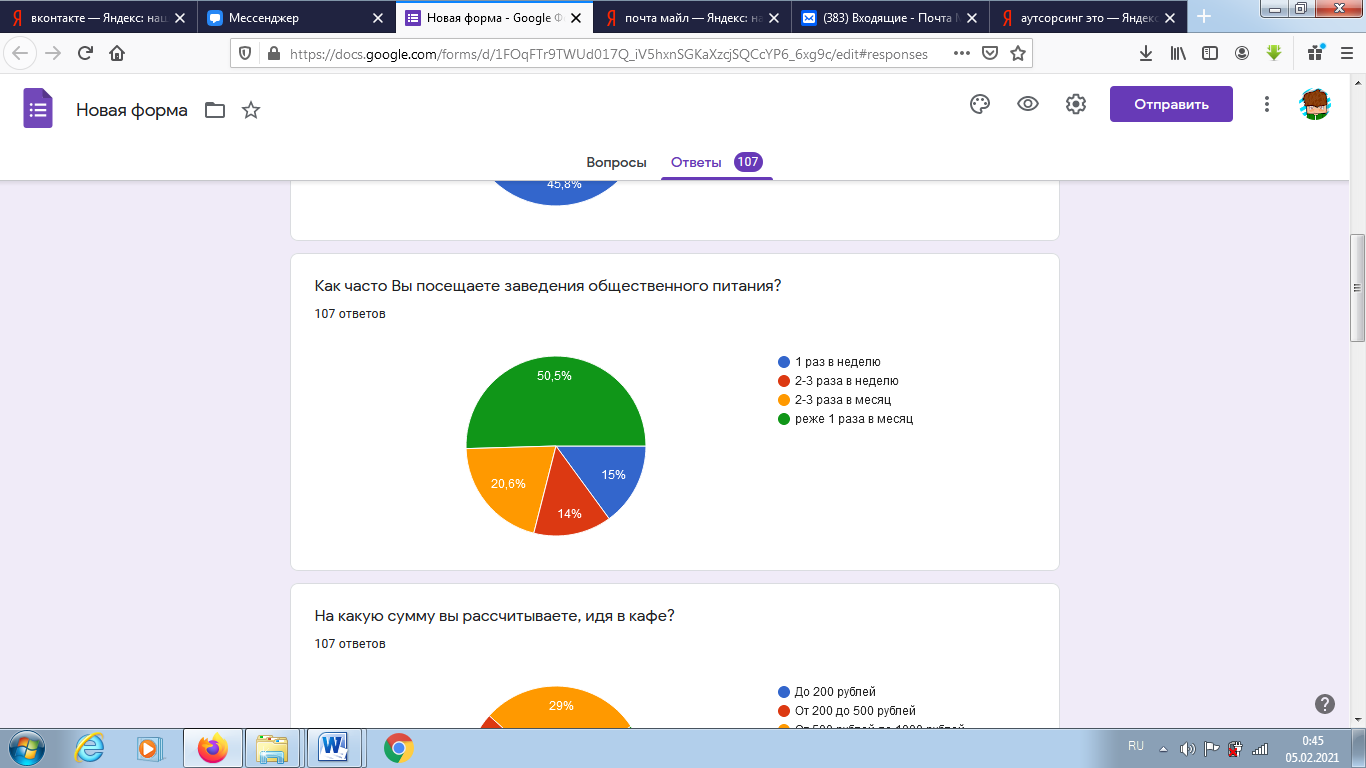 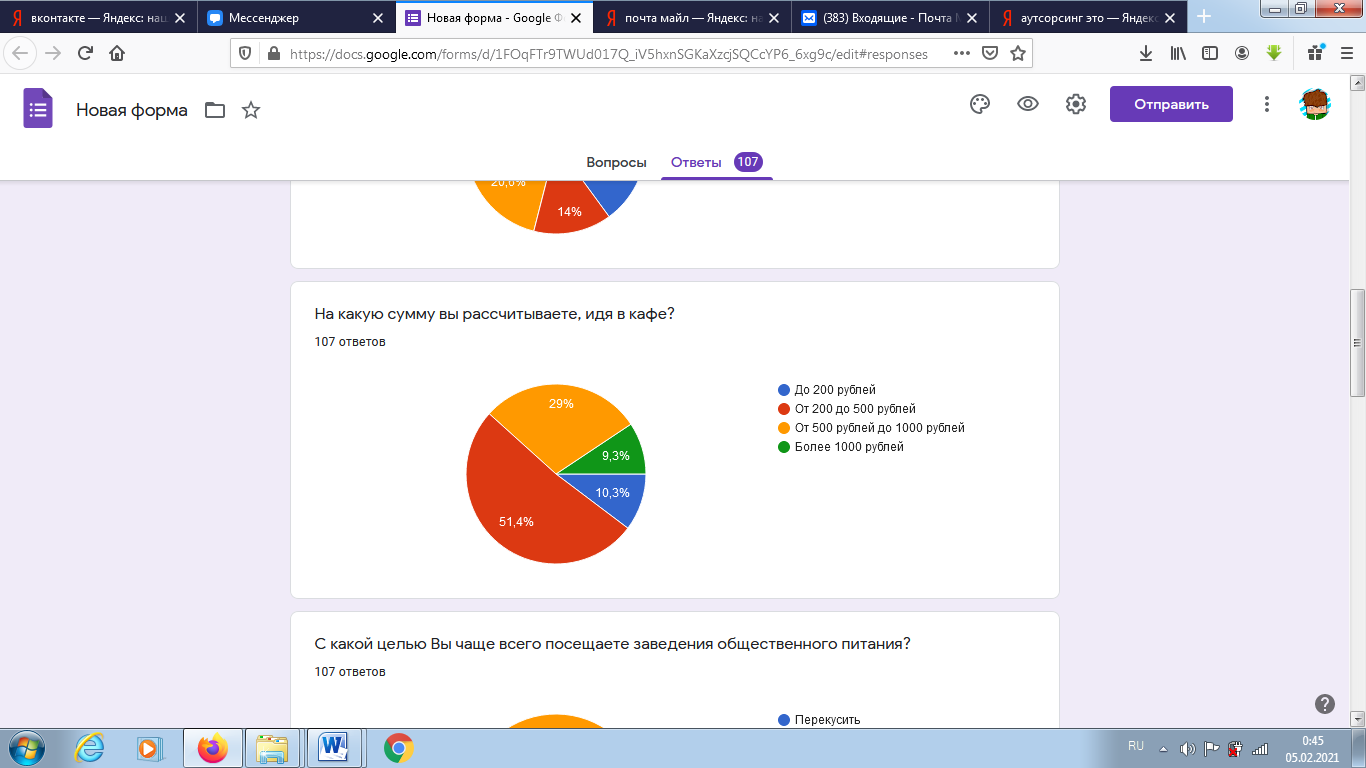 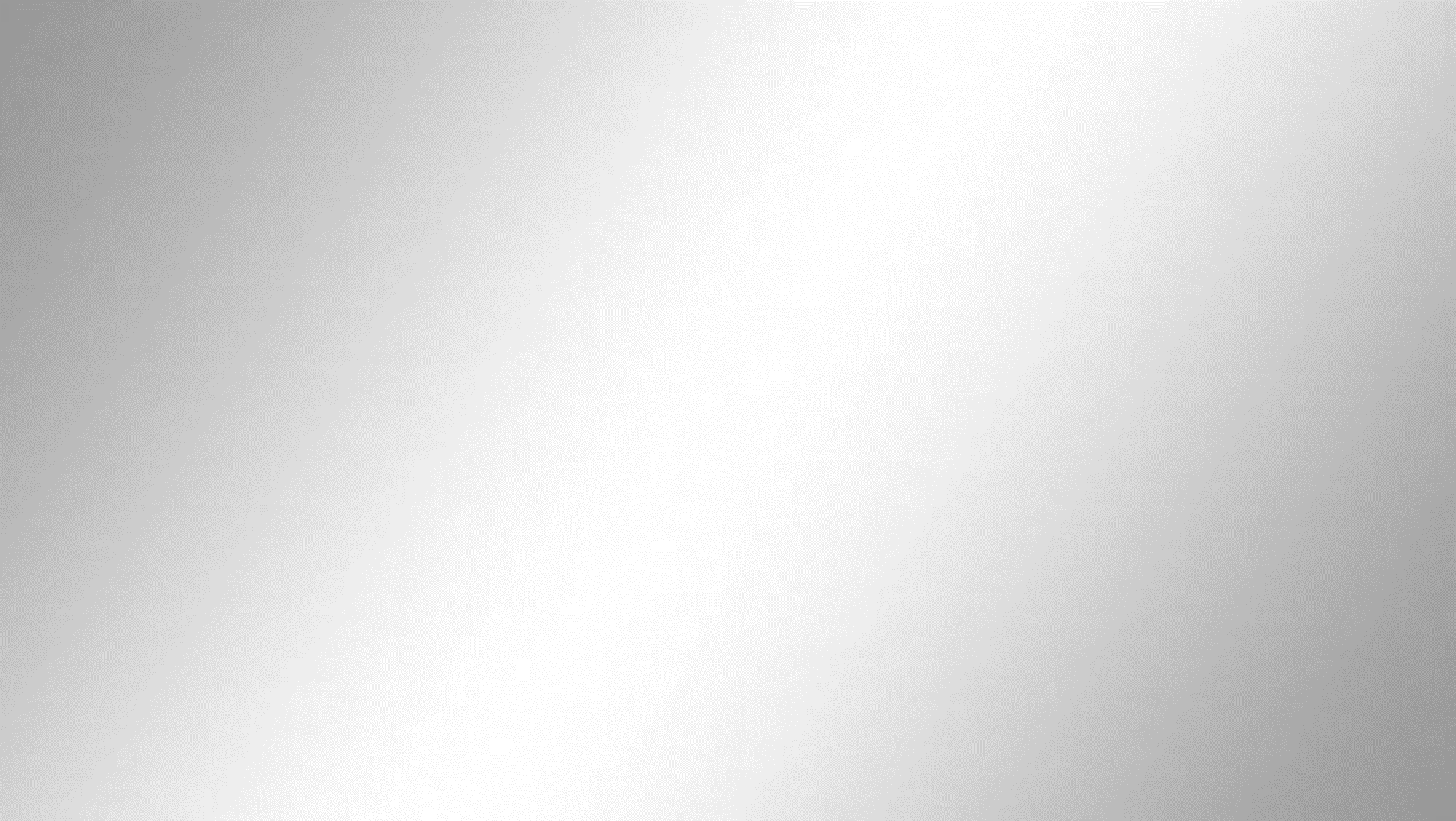 Социальный опрос
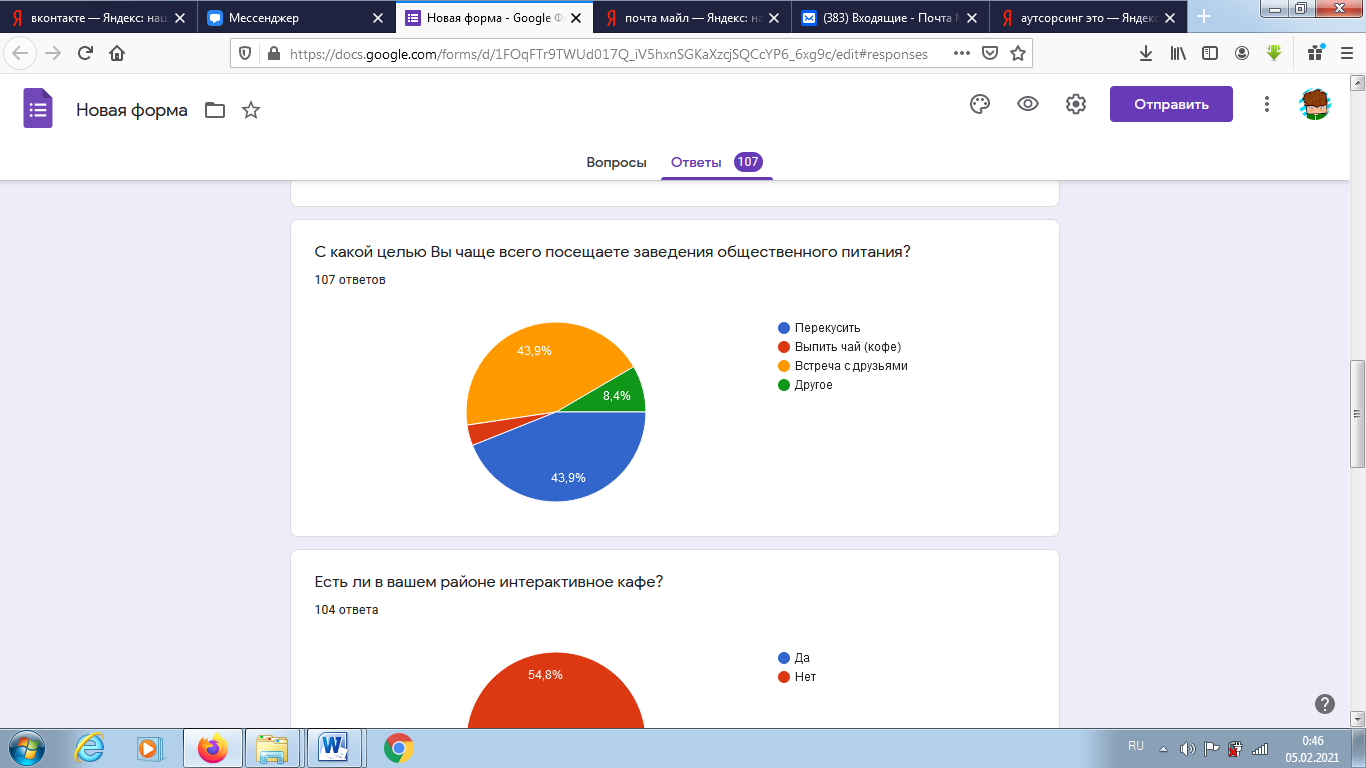 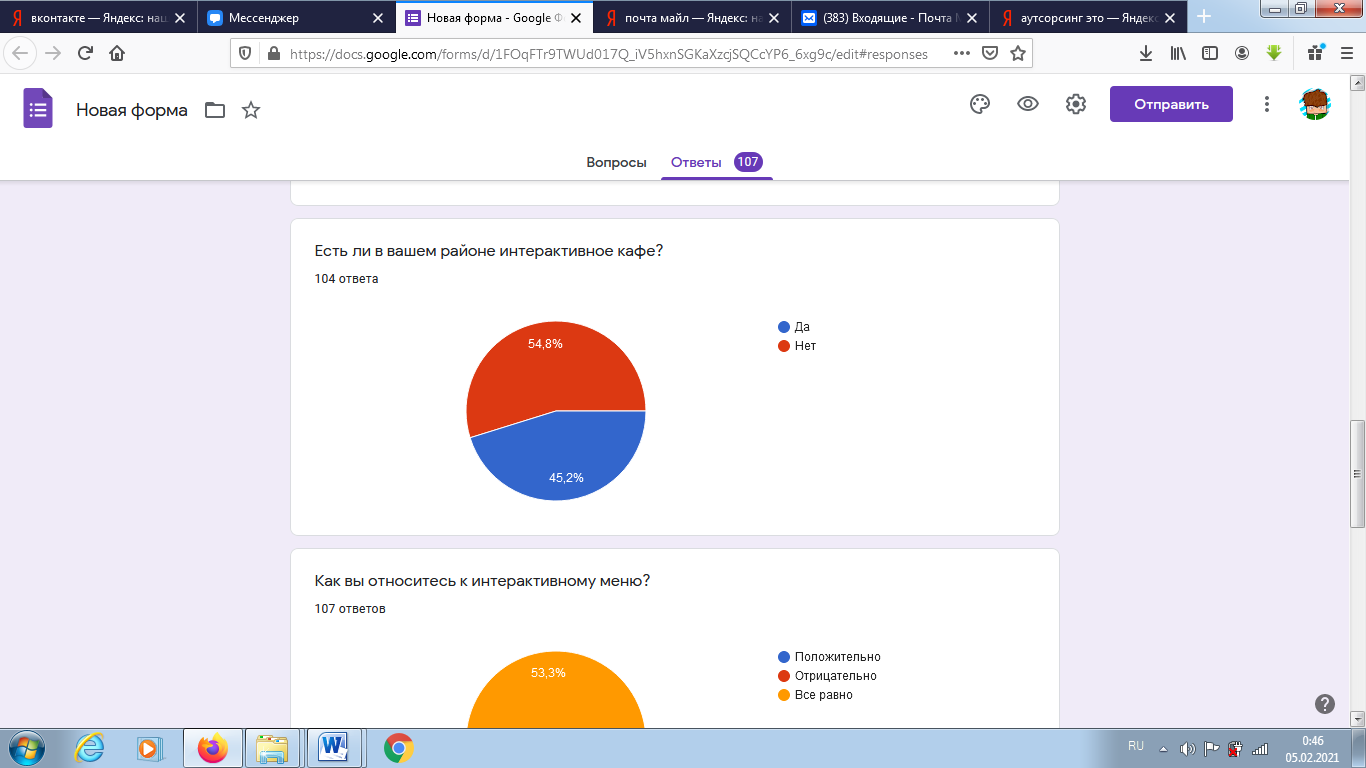 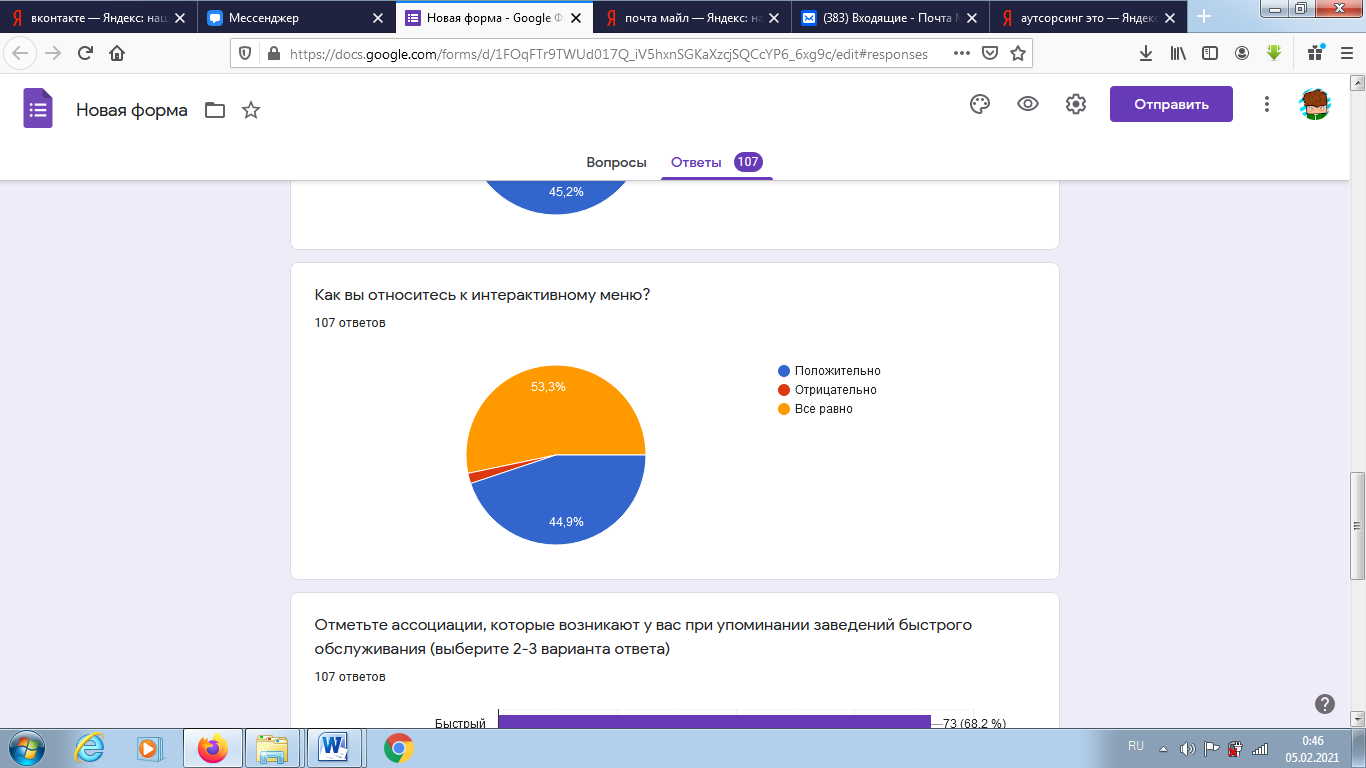 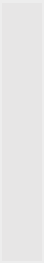 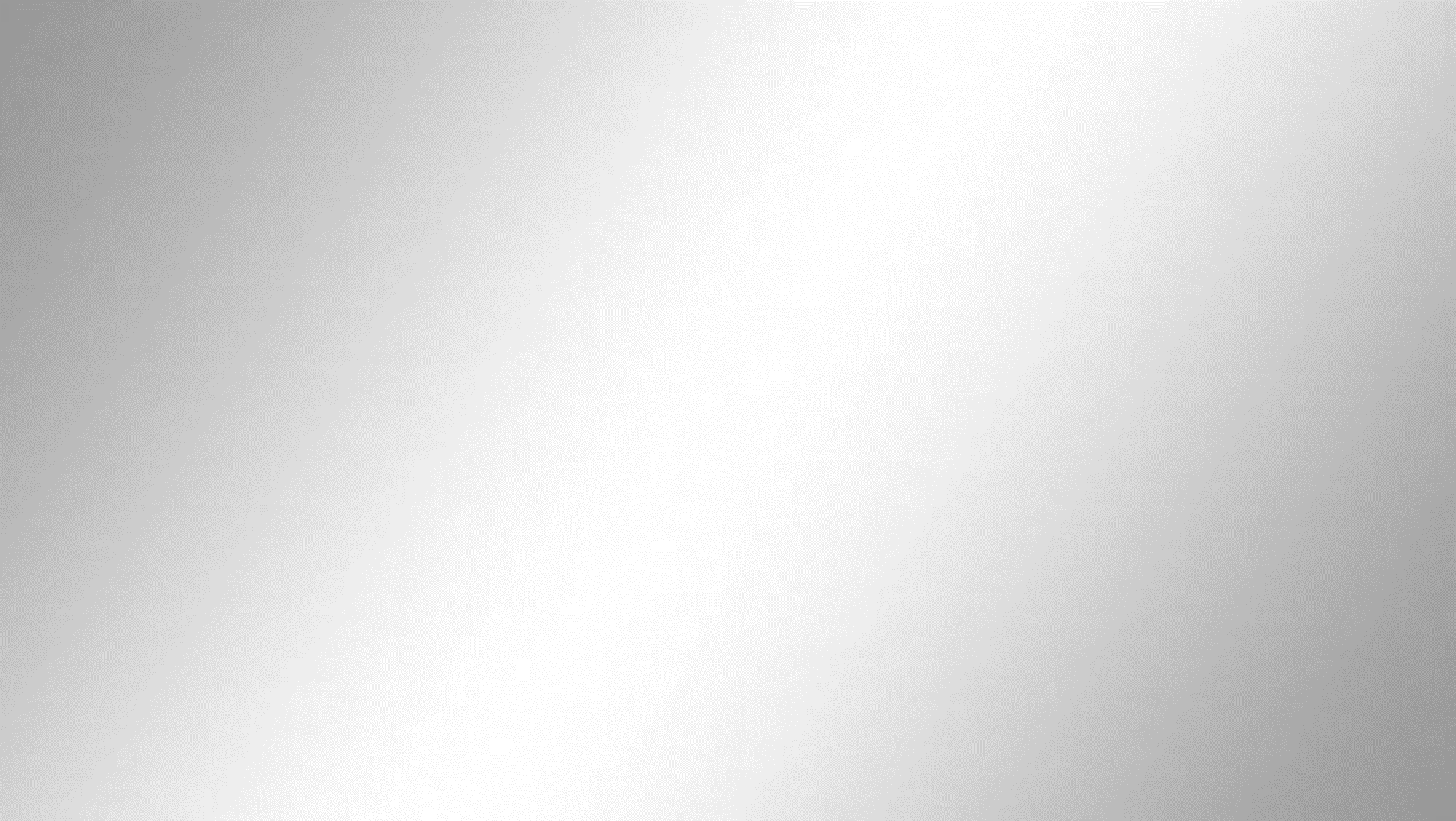 Социальный опрос
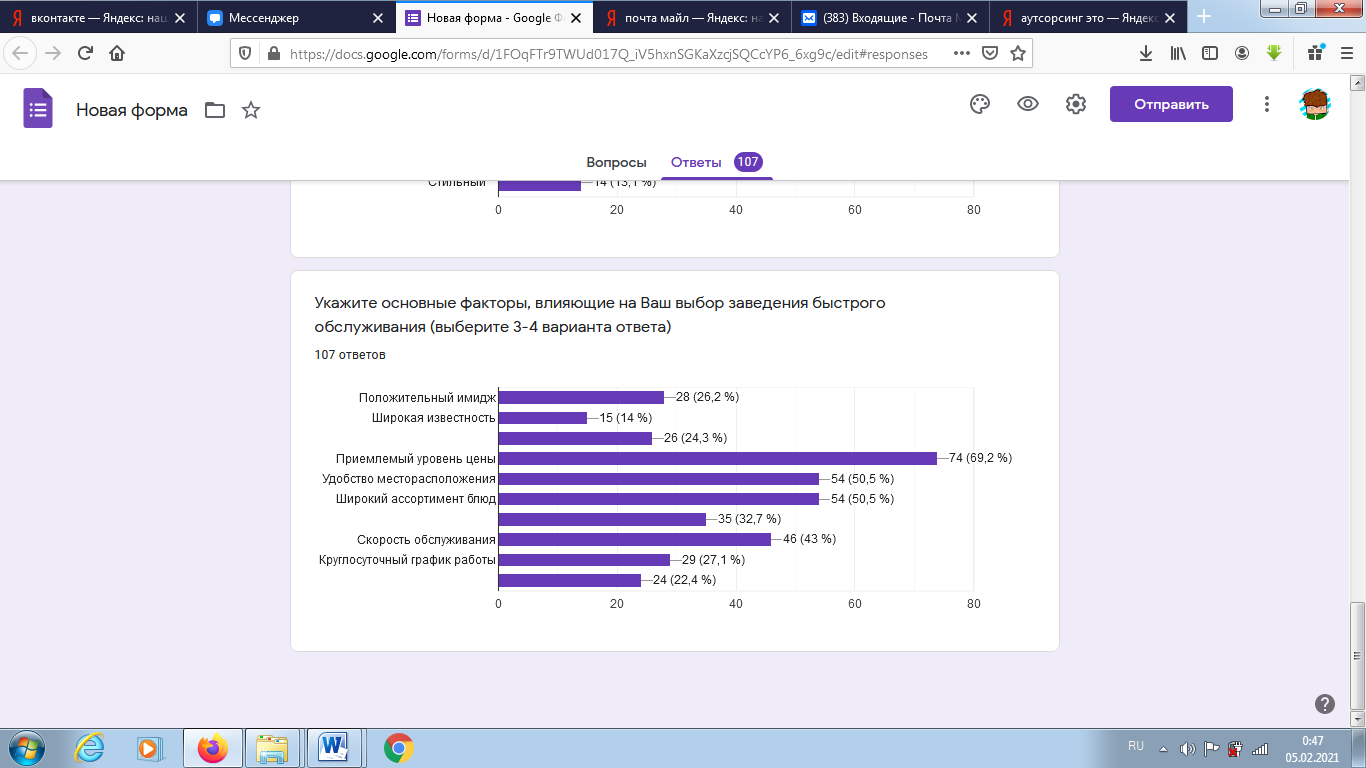 Целевые группы
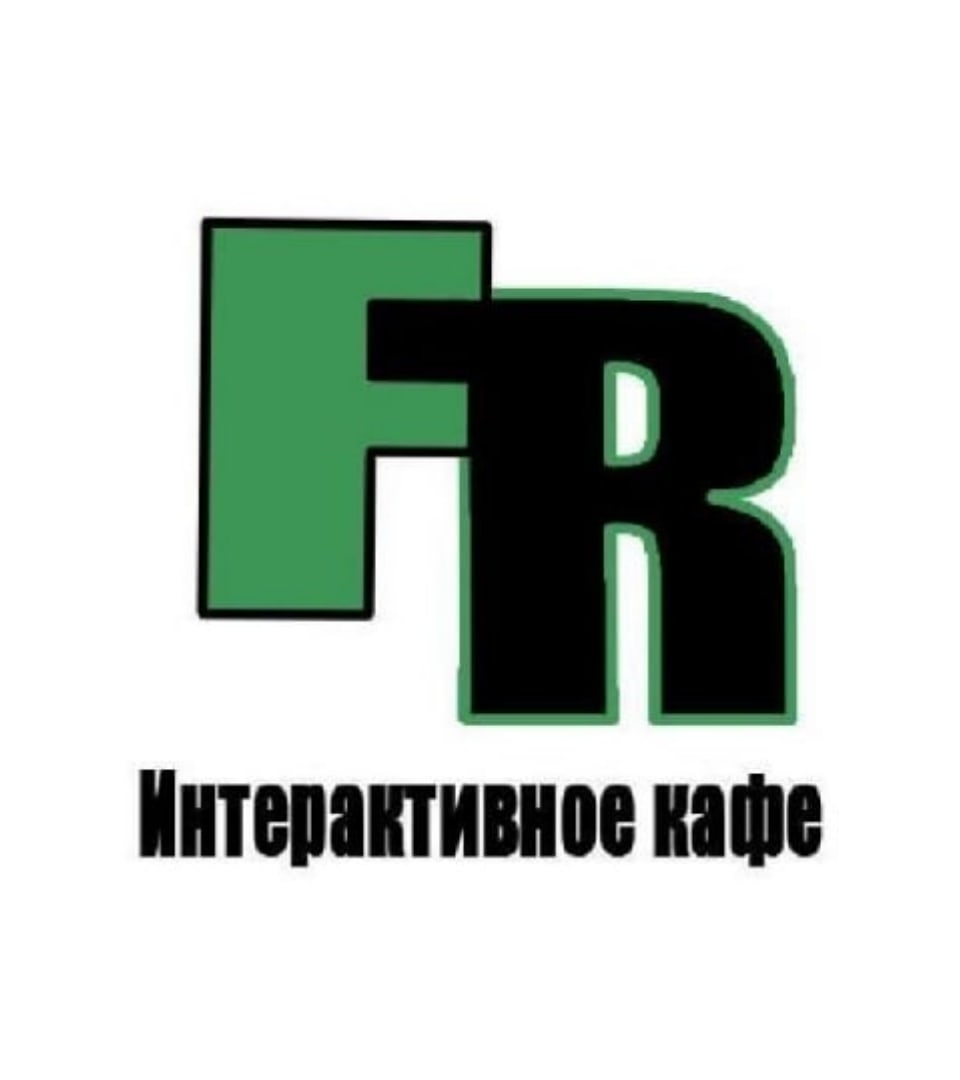 Студенты
 Школьники
 Работающие студенты
Молодые семьи
Люди в возрасте от 25 до 35 лет
Юбиляры/ именинники,
их друзья и родственники
Образ типичного клиента танцевальной студии
Студенты
Домохозяйки с детьми
Школьник
Активные пользователи социальных сетей
Люди с минимальным доходом(данный доход позволит оплачивать услуги)
Лица, любящие вкусно поесть
Юбиляры(организация праздничного стола)
 Молодые пары
Целевой сегмент на рынке услуг, %
Объем платных услуг на 1 января 2020 году по данным Брянскстата (https://bryansk.gks.ru/folder/27942
составил 265,8 млн. руб. (услуги населению, спорт, развлечения)
)
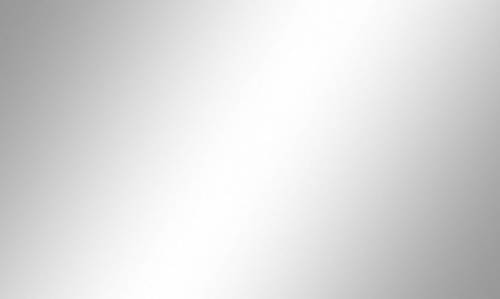 Целевая аудитория в количественном и стоимостном отношении
2.Стоимостные отношения
1.Количественное отношение
Размер целевой группы студии 
«Танцуем Вместе» в стоимостном виде, тыс.руб.
Размер целевой группы студии 
«Танцуем Вместе» в среднесрочном периоде, чел
СПАСИБО ЗА ВНИМАНИЕ
!